Организация квест-игр с помощью модифицированных пособий технологии интеллектуально-творческого развития детей В. В. Воскобовича
старший воспитатель МБДОУ «Солнышко» с.Голубинка» Бахчисарайского района Республика Крым
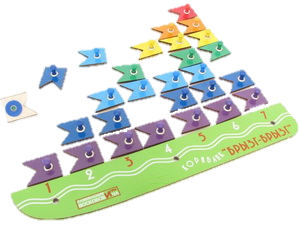 Игры кораблик «Плюх-плюх» и «Брызг-брызг»
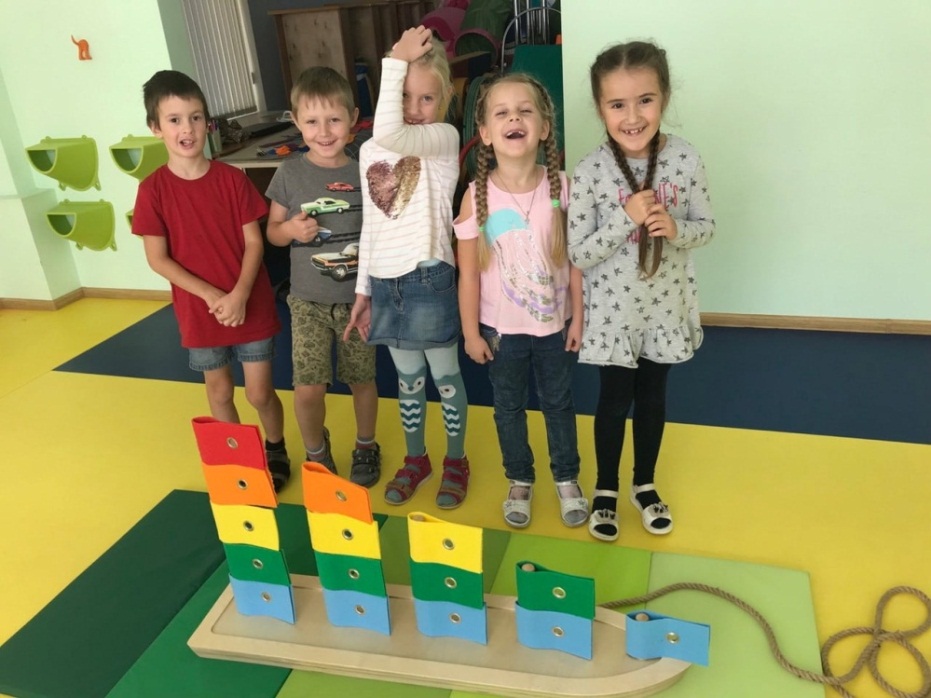 «Плюсы и минусы» существующего формата игр
«Плюсы»:
- возможность индивидуальной работы;
четкий методический контент: 
        --обучение счету в пределах 10, 
        --наглядное объяснение понятий количества, 
        --формирование первых математических представлений (много, мало, поровну), 
	    --изучение цвета и размера,
        -- развитие логического и творческого мышления, 
        --тренировка мелкой моторики.
	«Минусы»:
    -игра без творчества, по четкой инструкции,
    -отсутствие двигательной активности,
    -не каждому по силам делать задания самостоятельно.
Гиподинамия: симптомы, последствия, профилактика
Понятие: физическая активность дошкольника
Хронометраж двигательной активности дошкольника
Свободная двигательная активность в рамках НОД
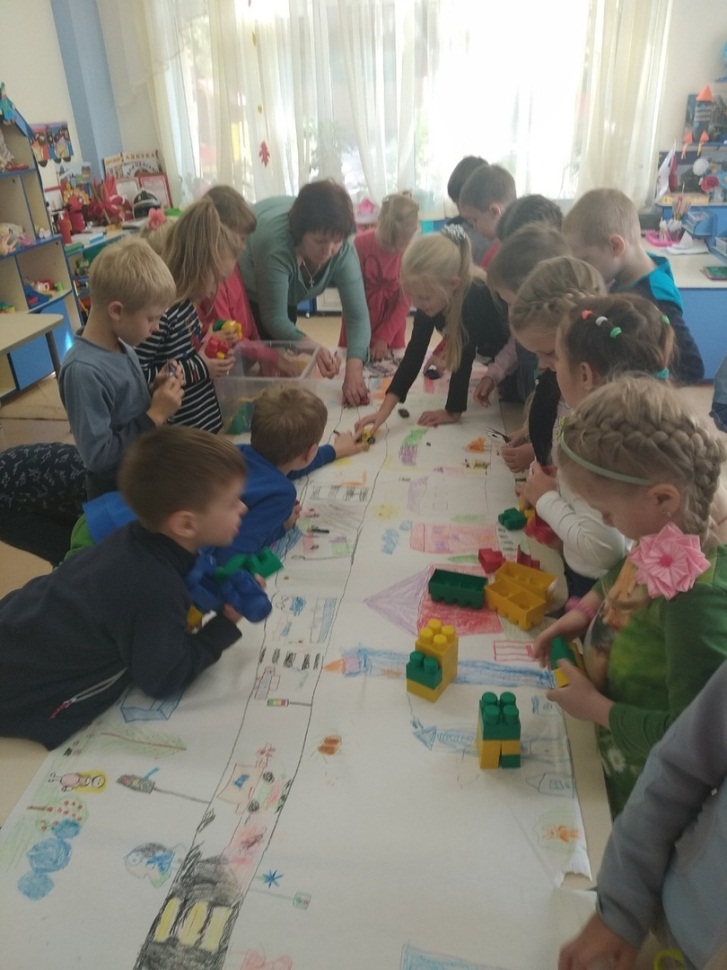 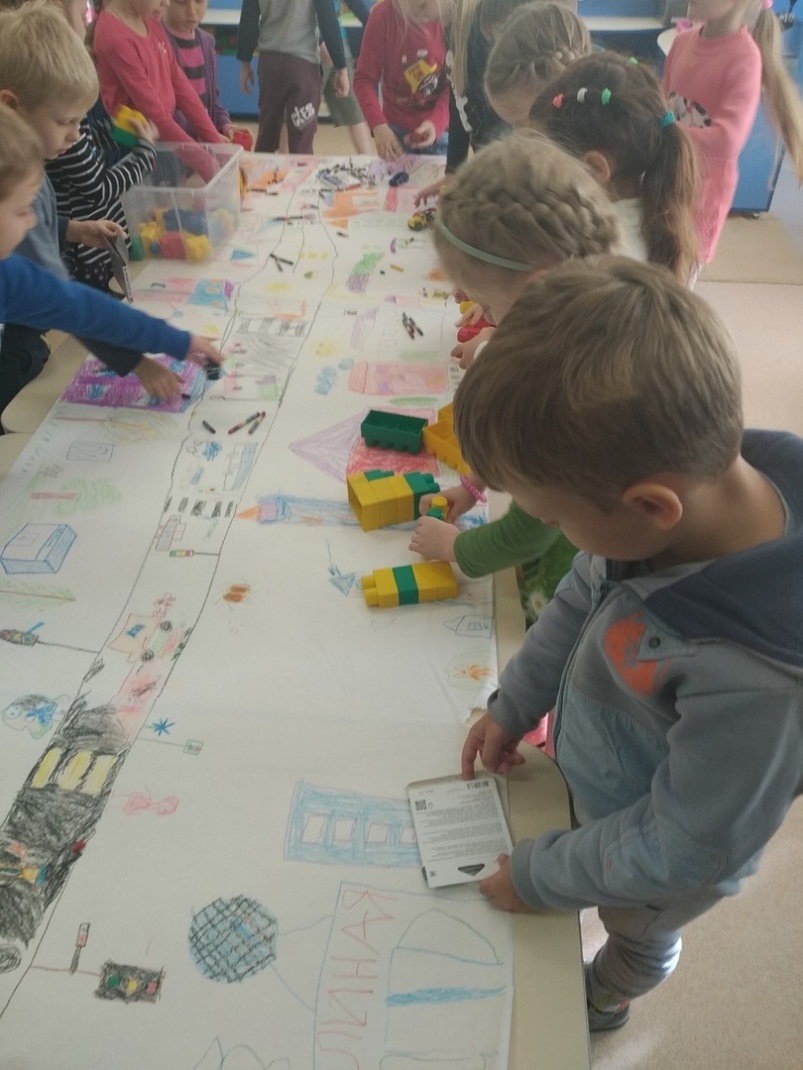 Что такое квест?
Понятие quest (квест) имеет несколько значений:
Приключенческая игра, требующая от игрока решения умственных задач для продвижения по сюжету. Сюжет игры может быть предопределенным или же давать множество исходов, выбор, которых зависит от действий игрока.
Квест – задание, которое требуется выполнить персонажу для достижения игровой цели. 
Квест – интеллектуально-экстремальный вид игр на улицах города и за его пределами.
Модель квест-игры
Постановка проблемы
Решение задач, головоломок, загадок
Распределение ролей в группе
Прохождение испытания
Подготовка итогового продукта
Рефлексия и оценка
Играя познаем и двигаемся
Возможность самостоятельного проектирования игрового пространства
Реализация свободной двигательной активности
Умения работать в команде
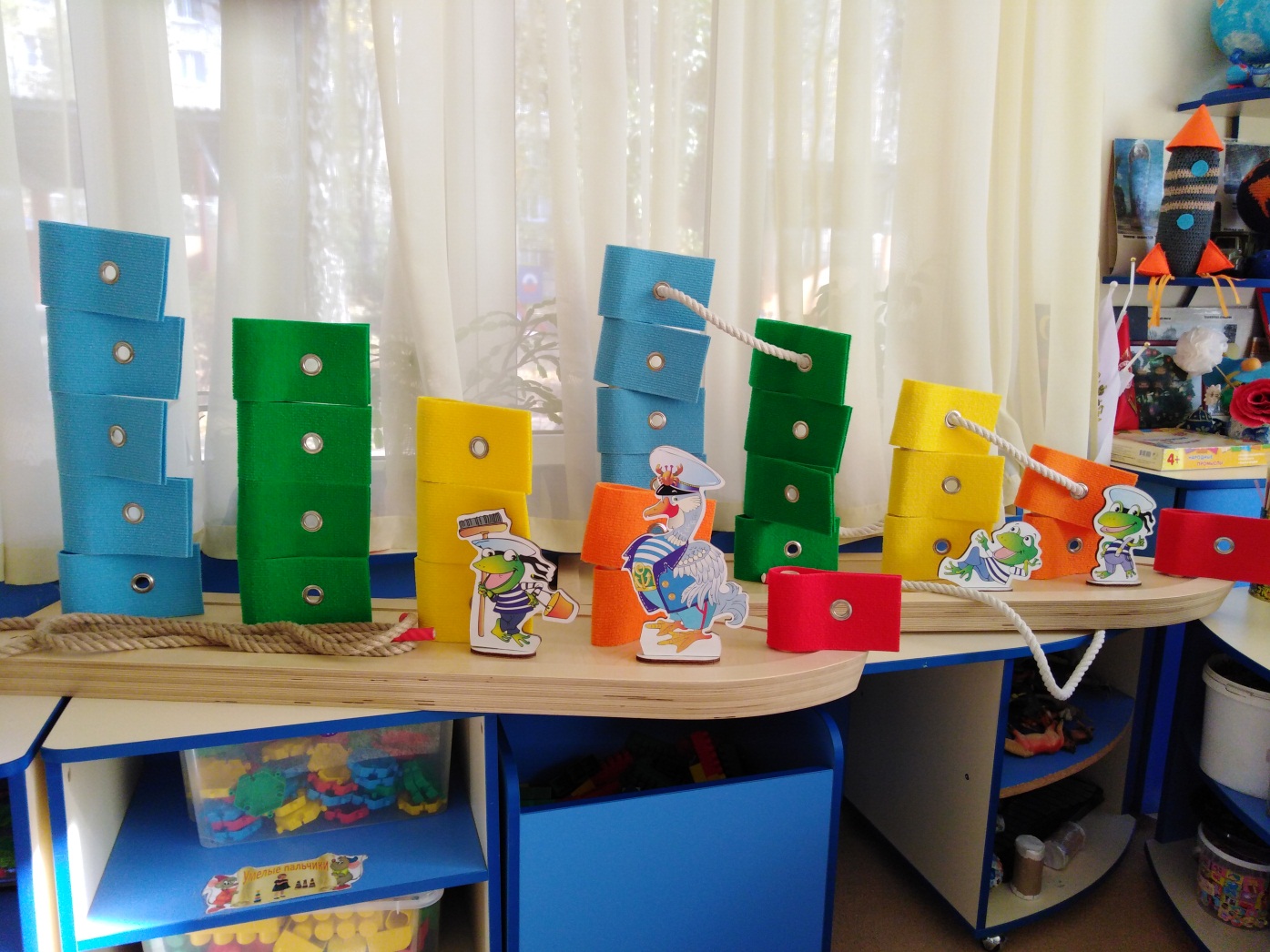 Сказочные жители Фиолетового леса - Гусь Капитан Океанкин и его помощники лягушата Озеркин, Речкин и Морейкин.
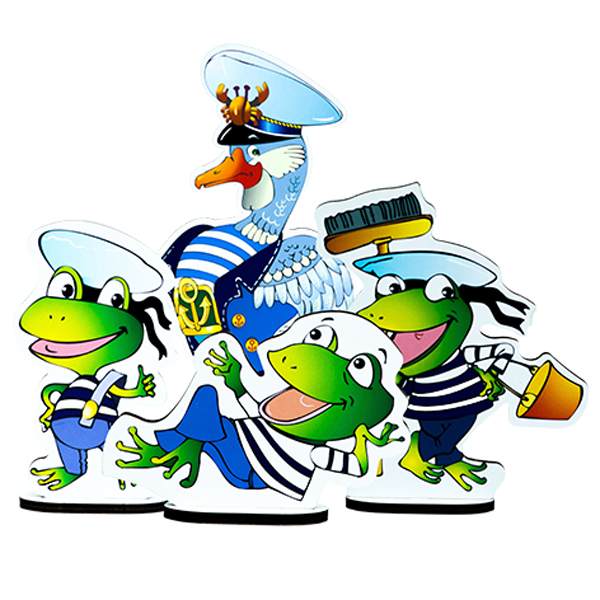 Кейс заданий для квеста
Наша великолепная команда приглашает всех в путешествие на корабле, но, что мы видим? С корабля пропали все мачты. 
	1 задание: Выстроить мачты по возрастанию от носа до кормы.
	2 задание: На мачты развесить разноцветные флажки:--на каждой мачте флажки должны быть одного цвета;
3 задание. Пронумеровать мачты. Количество флажков определяется номером мачты.Дать название мачтам
4 задание. Повернуть на высокой мачте средний флажок по корме.
5 задание. Провести канат через первые флажки от палубы.
И вот мы готовы отправиться в  путь, наш корабль готов к отплытию!